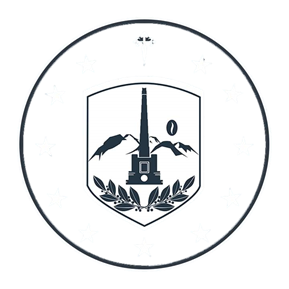 INFORMACION ESTADISTICA DE LOS SERVICIOS OFRECIDOS POR LA UNIDAD DE DEPORTES
ALCALDIA MUNICIPAL DE SANTIAGO DE MARIA
ESCUELA MUNICIPAL DE FUTBOL
PERMISOS, CONCECIONES Y AUTORIZACIONES DE CANCHAS